Your Menu This Week
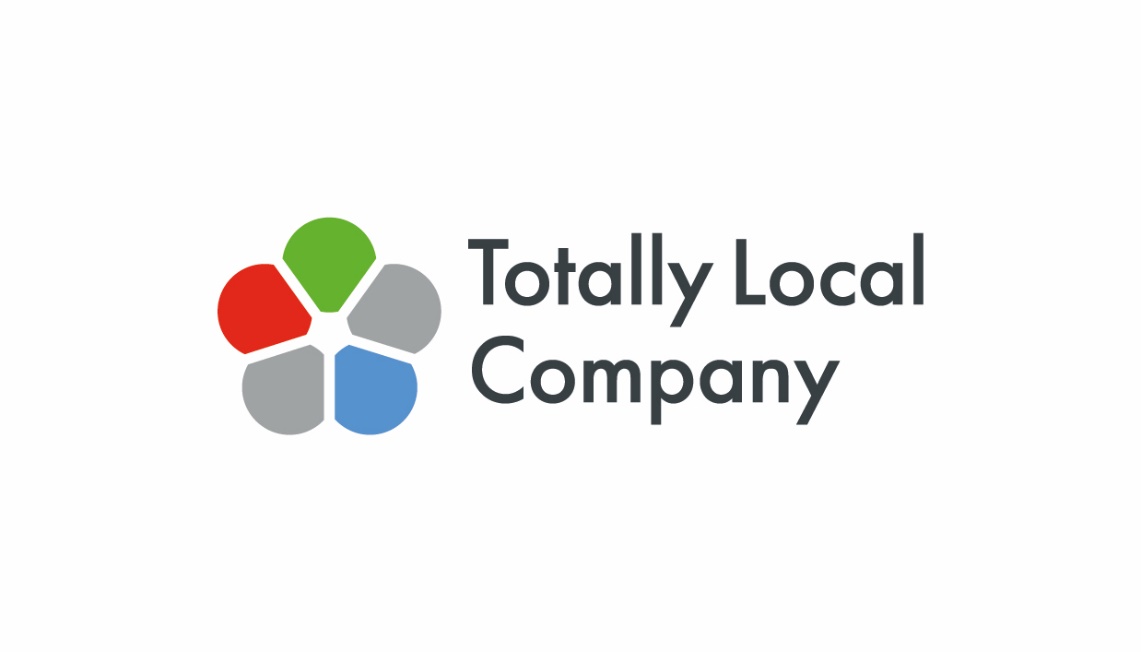 Week 2 Commencing

  2023
Main Dish
Vegetarian
Jackets
Please note, that our menus could be subject to change due to nationwide supply issues.
Main Dish
Dessert
Monday
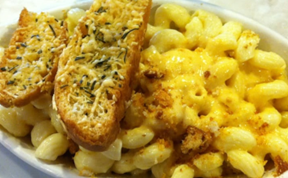 Macaroni cheese garlic bread and salad G,MK,SE
Vegetarian sausage roll diced potatoes and beans
With various
 fillings and salad
Sultana and Oat Cookie G,E,SE
 or Fruit
Allergens & Intolerances:
G=Gluten
MK=milk
M=mustard
S=soya
SE=Sesame
E=Egg
SD=Sulphur dioxide
C=Celery
F=Fish
Tuesday
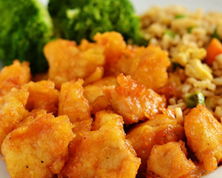 Sweet chilli chicken
With rice and broccoli
Tomato Pasta
Iced cherry sponge or
G,E,MK Fruit
With various
 fillings and salad
Roast Chicken
Vegetarian Chicken roast with roast potatoes carrots/cabbage S
With various
 fillings and salad
Strawberry Whirl
or Fruit MK
Wednesday
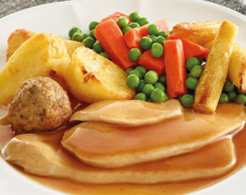 Vegetarian breakfast with tomatoes and mushrooms
C,G,E,MK,SD,S
All day breakfast served with tomatoes and mushrooms
C,G,E,MK,SD,S
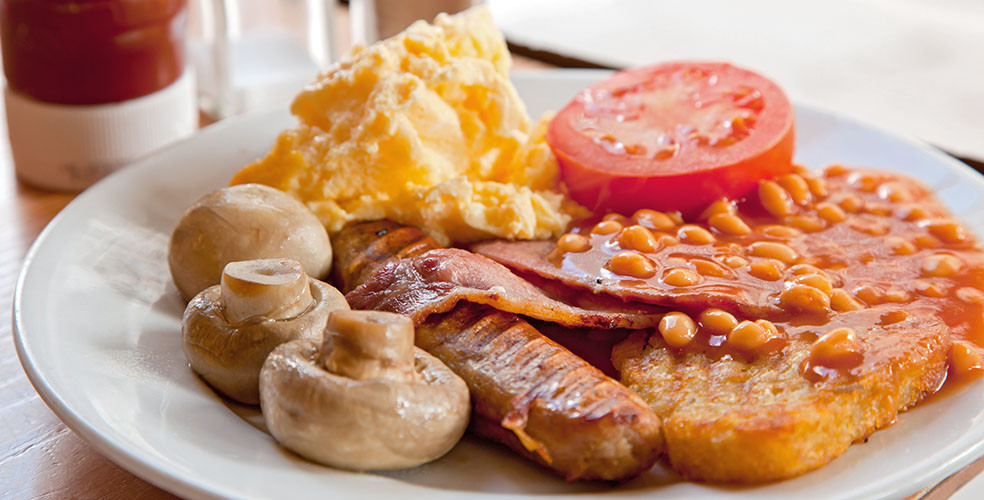 Thursday
With various
 fillings and salad
Pear & Chocolate Sponge with Chocolate Sauce or fruit G,E,MK
Fish Stars with Chips & Beans
G,F
Fruit or Yoghurt
MK
Friday
Spanish Omelette
With various
 fillings and salad
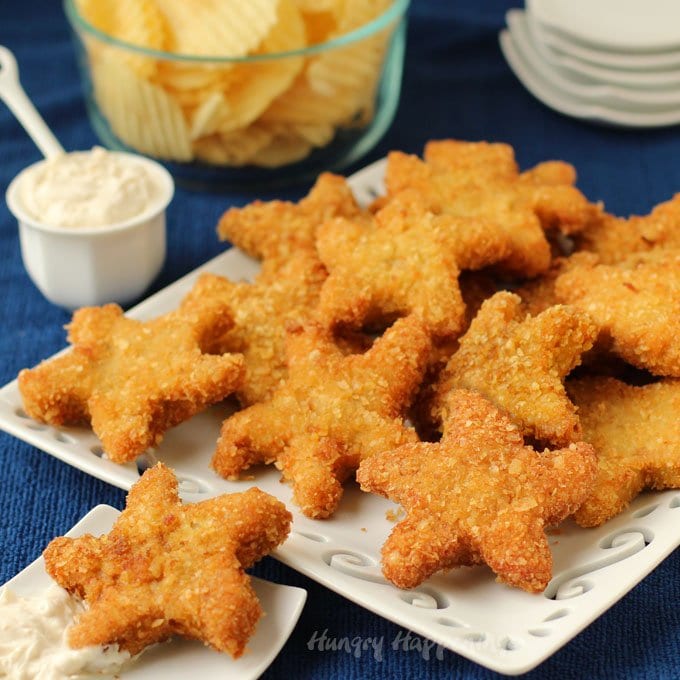